Automated Highway Lighting System Powered by Vertical Axis Wind Turbine
- by Raunak Hede & Siddhant Govekar
Sharada Mandir School
(Miramar, Panaji, Goa)
[Speaker Notes: NOTE:
To change the  image on this slide, select the picture and delete it. Then click the Pictures icon in the placeholder to insert your own image.]
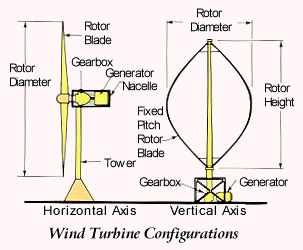 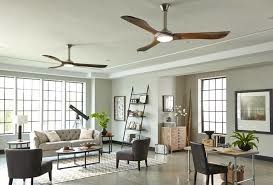 DESIGN
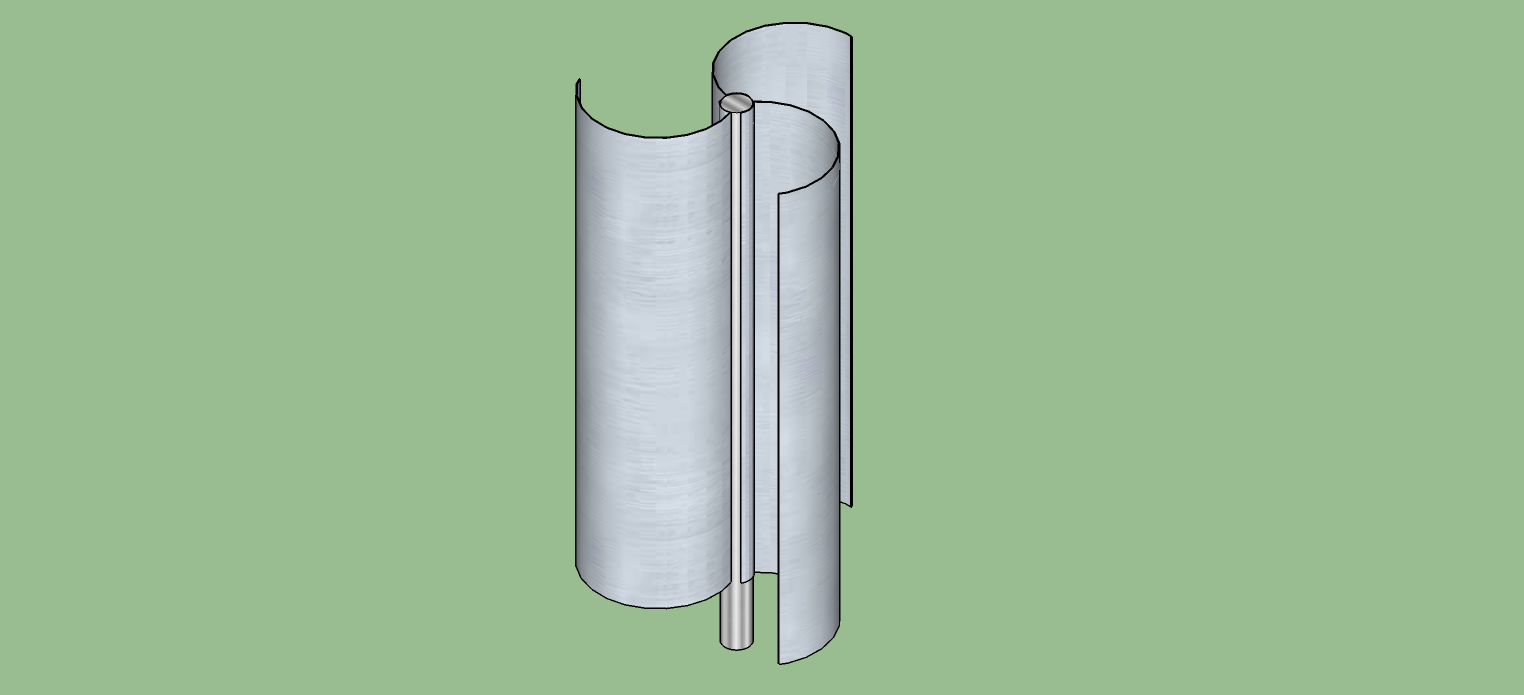 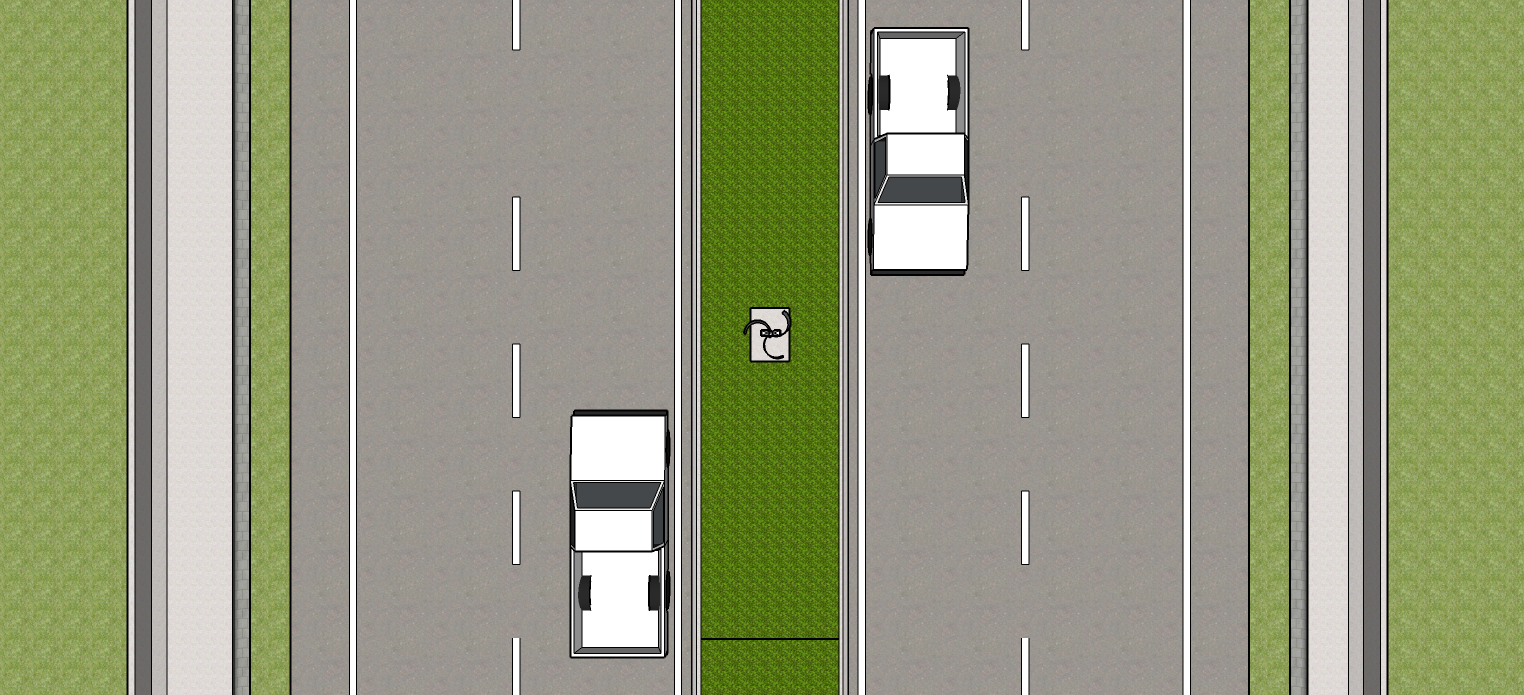 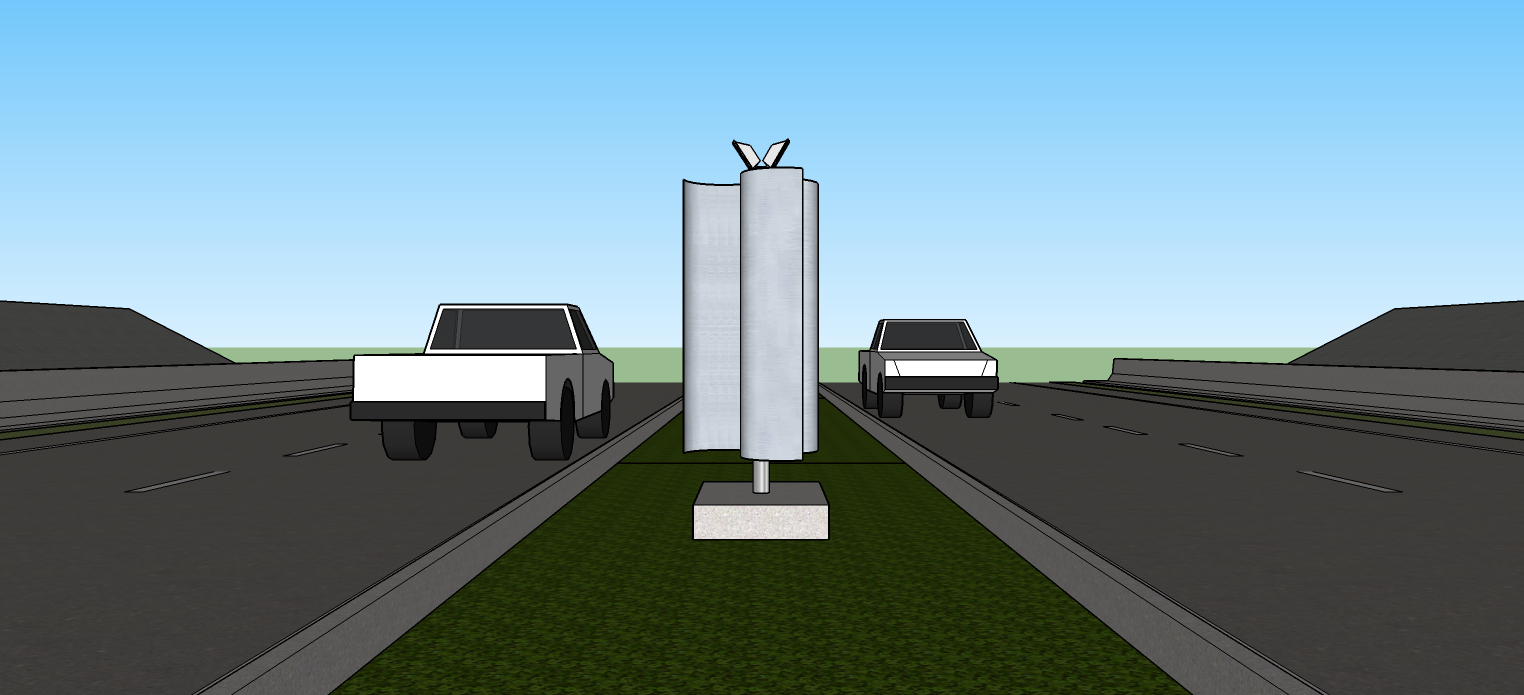 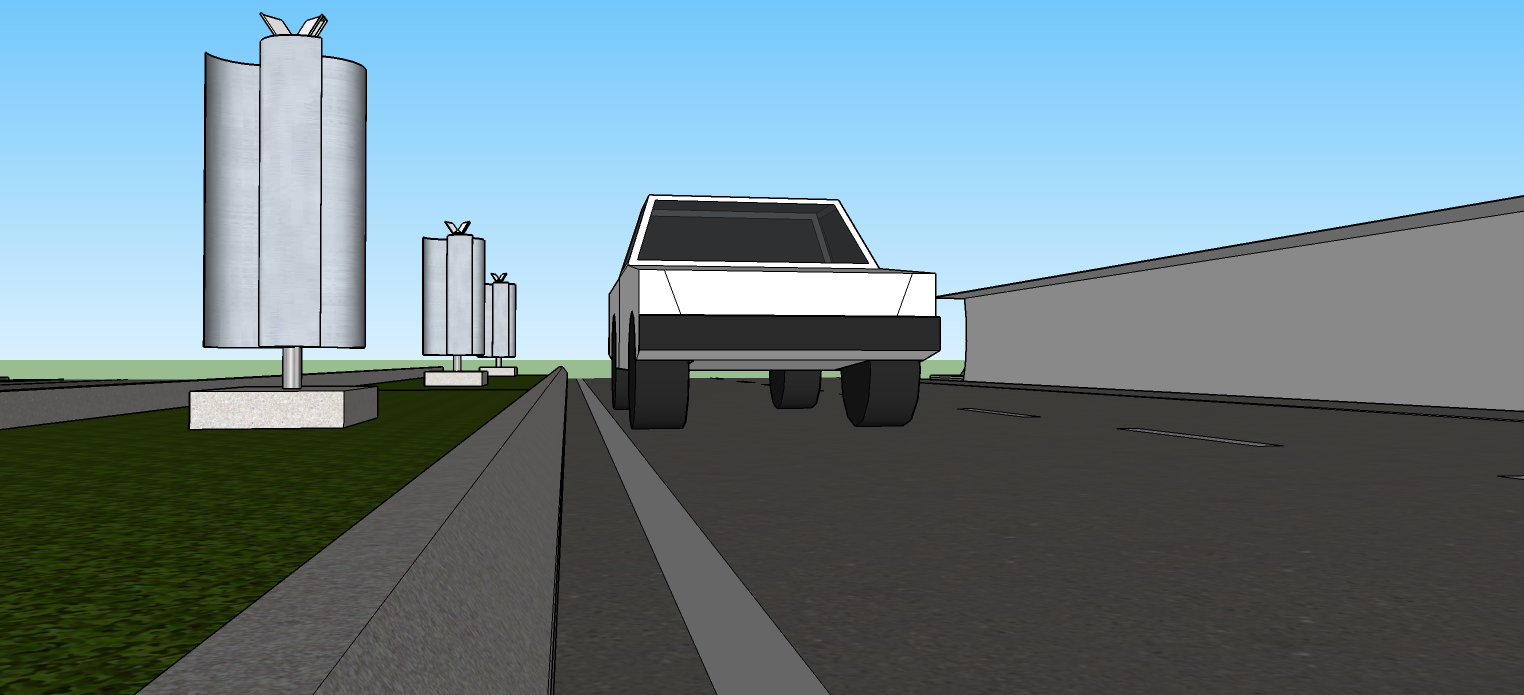 FUNCTIONING OF THE CIRCUIT
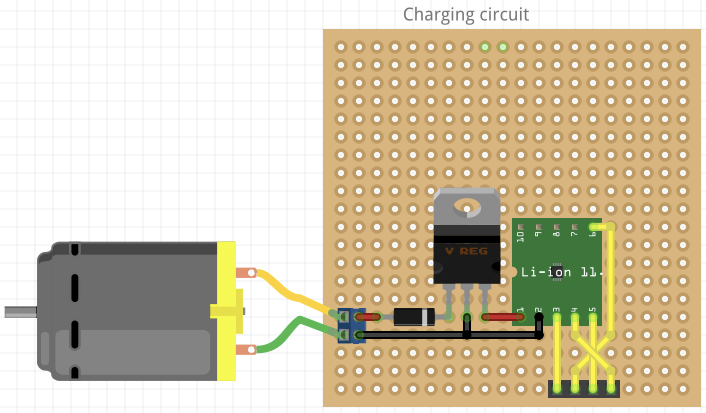 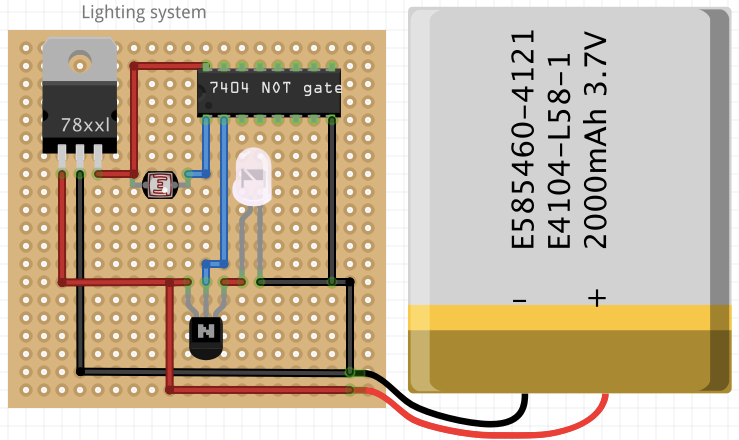 GENERATOR
VOLTAGE
REGULATOR
CHARGING
CIRCUIT
BATTERY
VOLTAGE REGULATOR
WIND
CURRENT-LIMITING
RESISTOR
STREET LIGHT
INVERTER
TRANSISTOR
AMBIENT LIGHT SENSOR
ADVANTAGES
Immune to varying wind direction
Cheap installation & easy maintenance
Forms a visual barrier
Not adversely affected by changing weather
Efficiently utilises 60% more energy
FUTURE SCOPE